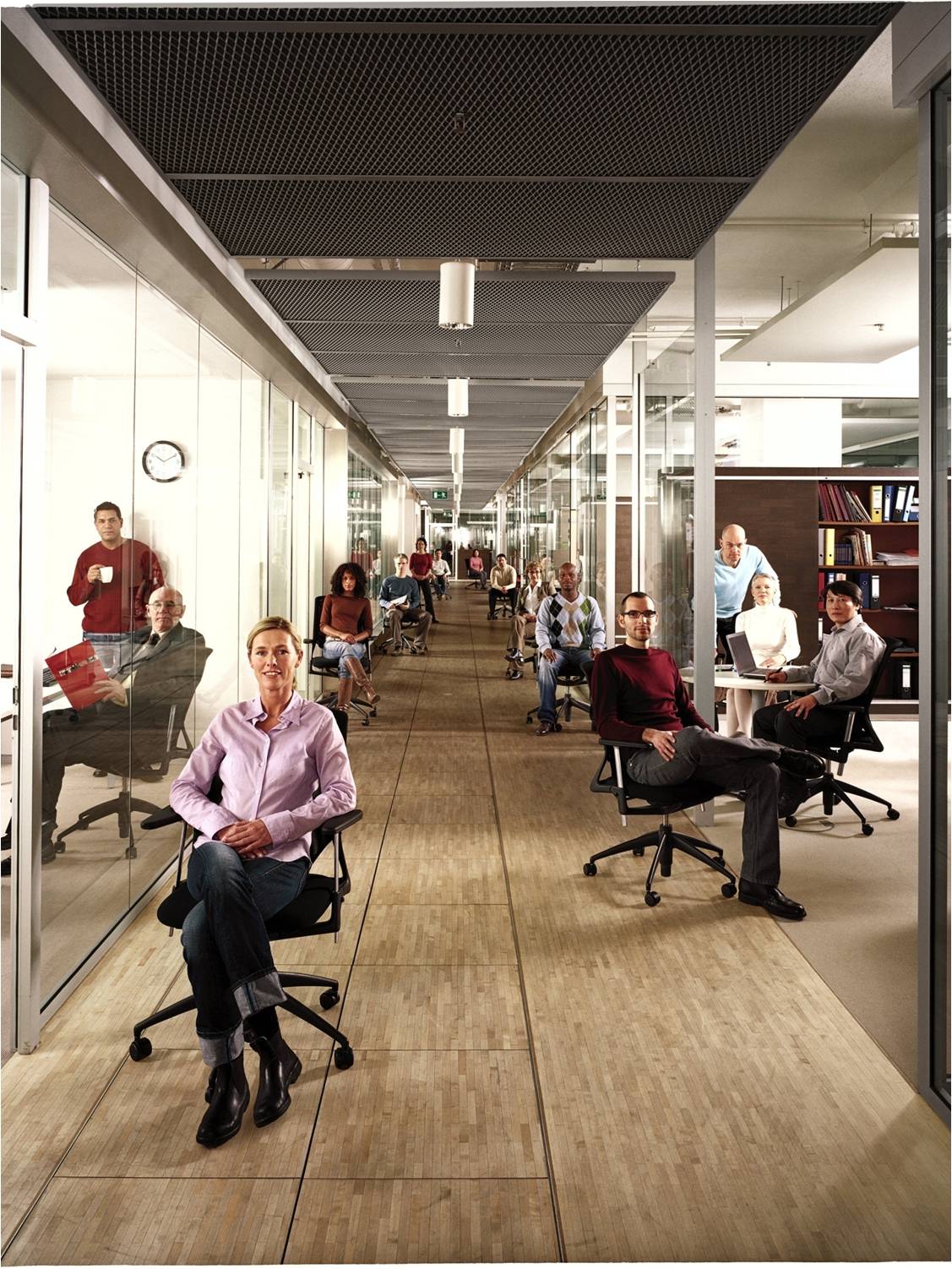 Partner Roadshow
Optimizing desktop infrastructure
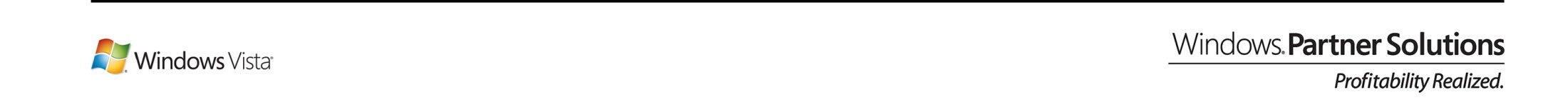 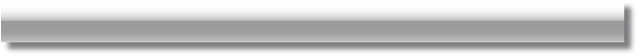 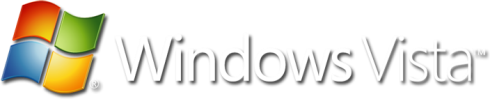 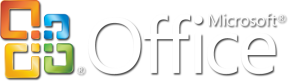 Agenda
Introductie
Optimaliseren van de werkplek
Pauze
Demo’s
Quiz
Windows VistaMicrosoft Desktop Optimization Pack (MDOP)
Pieter Essing
Project manager – Windows Partner Solutions
V-piessi@microsoft.com
06-19624694
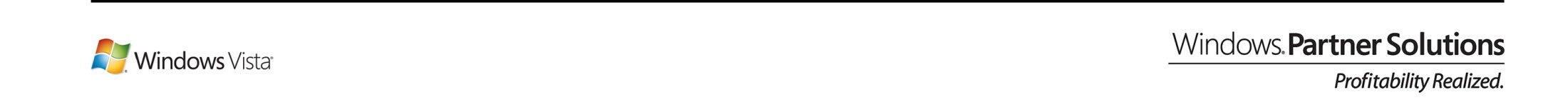 Windows Partner Solutions
Verhogen van…
Partner omzet
Toegevoegde waarde voor de klant
Microsoft volume licenties
20
Partner uitdagingen
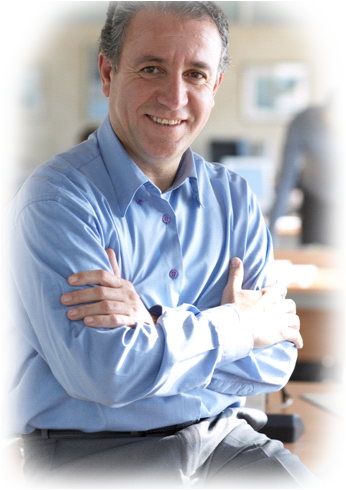 Need to differentiate from competitors
Customer complexity driving cost
Need new growth strategies
Difficult to convince customers of the value of Windows® Volume Licensing
Klant uitdagingen
“
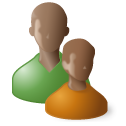 “
I need to find 
information easily
Security is very important to me
”
”
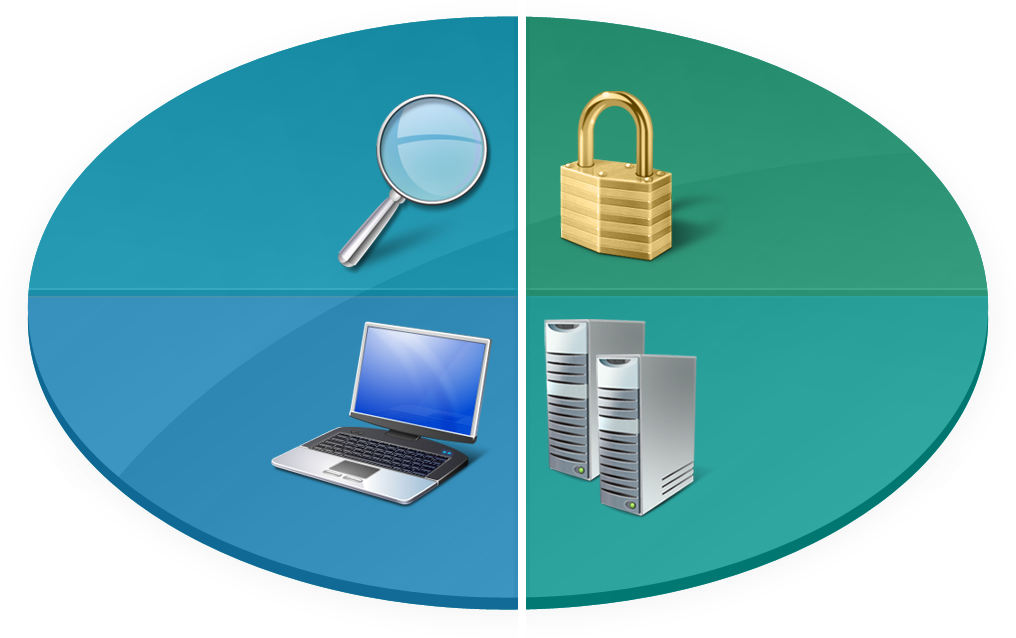 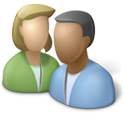 End Users
IT Pros
Easier
Find information and collaborate with colleagues
More Secure
Improve security and legislative compliance
Better Productivity
Reduce PC downtime and
empower your workforce
Lower Cost
Reduce complexity and give back time to the IT generalist
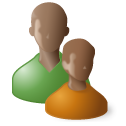 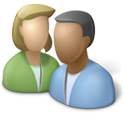 IT Pros
Business Managers
“
“
I need to improve employee productivity and PC reliability
I need to save time and reduce IT complexity
”
”
Klant thema’s in de praktijk
Find information and improve business insights.
Help protect and manage content.
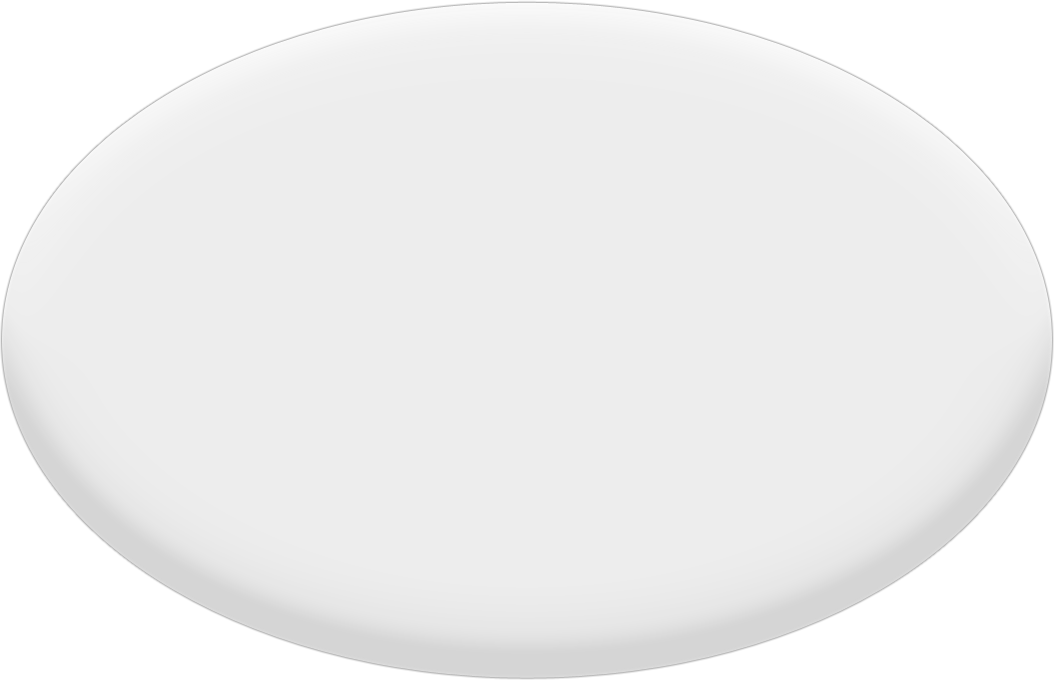 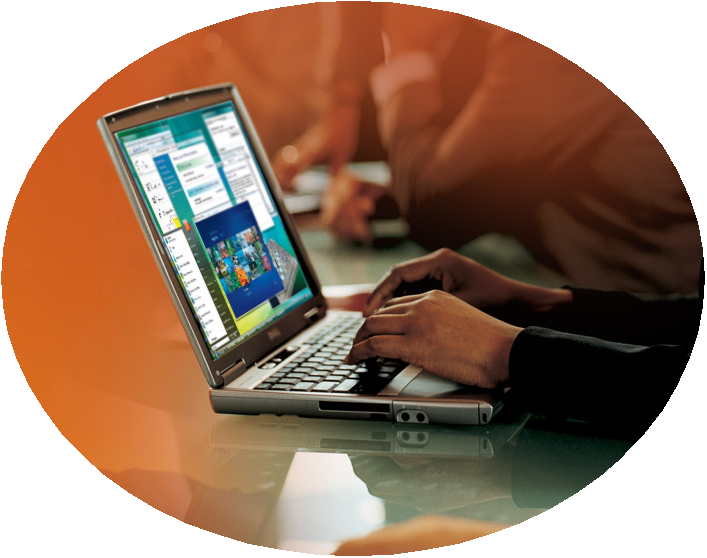 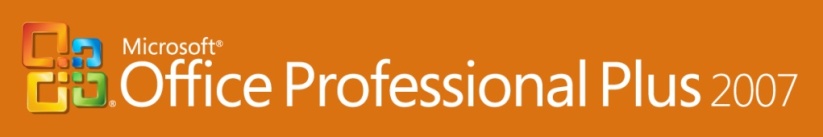 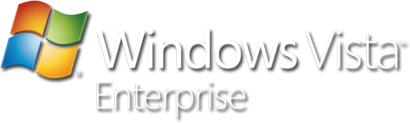 Reduce IT costs and improve security.
Simplify how people work together.
15
Volume licenties en MDOP sterk samen
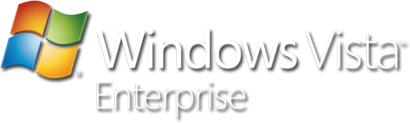 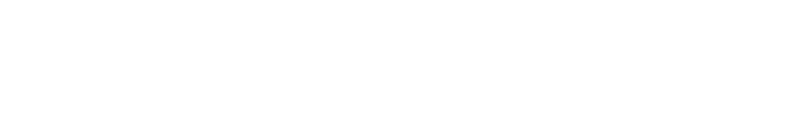 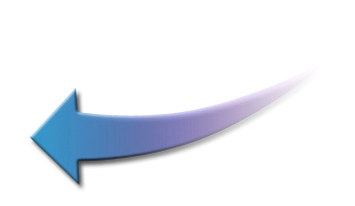 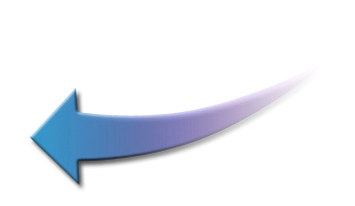 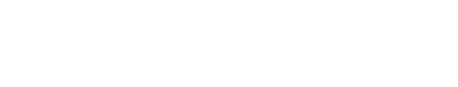 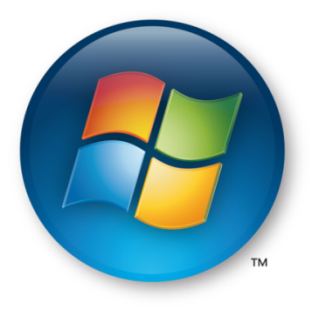 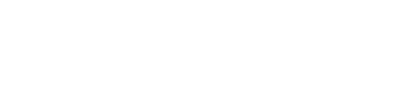 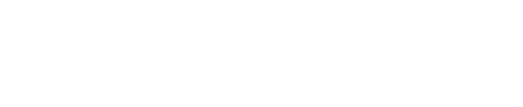 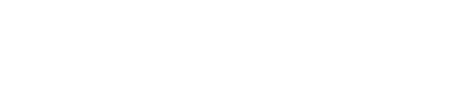 Windows® Volume Licensing
MS Financing also available for hardware, software, and services!
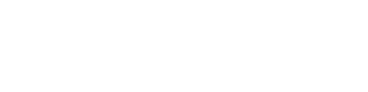 MS Finance – Partner Voordelen
MS Finance – Klant Voordelen
MS Finance samenvatting
Financiering mogelijk vanaf € 5.000 
Betaling van uw factuur (na getekende overeenkomst) binnen enkele dagen
Financiering voor de totale oplossing inclusief uw additionele services 
Financiering berekenen m.b.v. de calculator.. Zie… www.microsoftfinancing.com
Mogelijkheden voor MidMarket
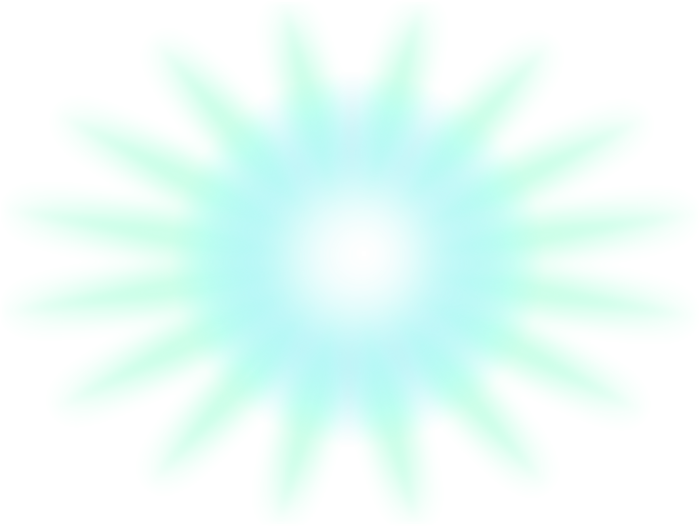 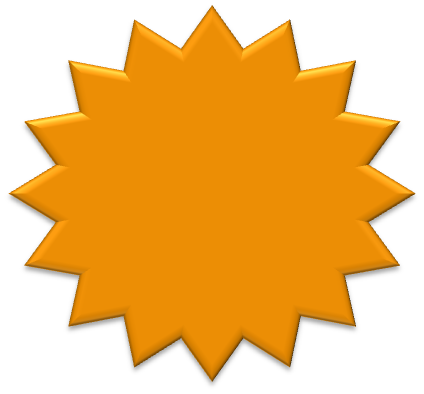 Percent penetration by customer size
Partners unlock the $5B potential of SMB!
40
20
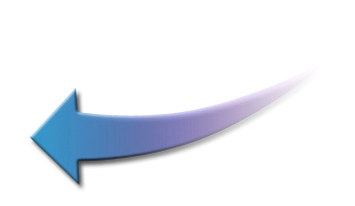 20
19
Legend
Current Windows® Volume Licensing Penetration

Potential Windows® Volume Licensing growth over the next 3 years
1
Large enterprise
Enterprise
Mid-sized business
Windows Client groei mogelijkheden
PCs >250: 1 op de 8 klanten heeft Windows client licenties met SA

PCs <250: 1 op de 12 klanten heeft Windows client licenties met SA

“Bijna” Niemand heeft MDOP!
Source: MS Sales (05-08)3R Analysis, Reseller Analysis
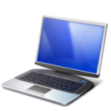 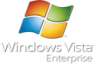 Onderdelen van Windows Partner Solutions
Optimized Desktop Essentials
Optimized Desktop Essentials
Outsourcers
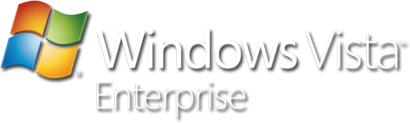 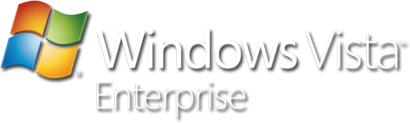 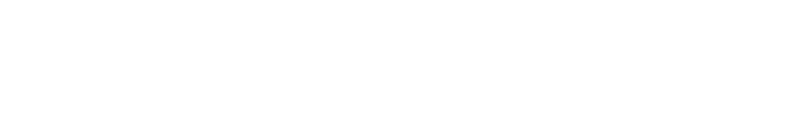 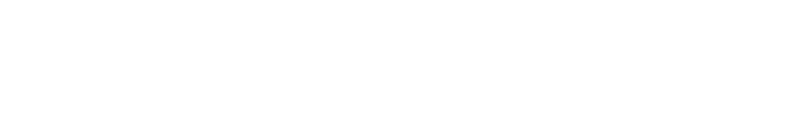 Major PC purchase
Outsourced desktop management
+
+
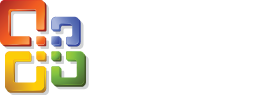 Other Microsoft services including:
Helpdesk support
OS & systems management
Security management
Capacity planning
Data application migration
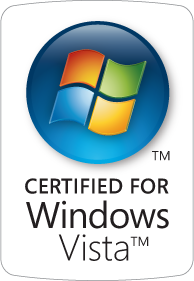 Windows Vista Certified
Partner services
Ideal PC refresh option for a 50-500 PC company
Worth 20% incremental margins for partners, $26/pc
Premium offering for managed-service providers
15% margin improvement for our partners– $130 a PC/year in cost savings
Optimized Desktop Essentials
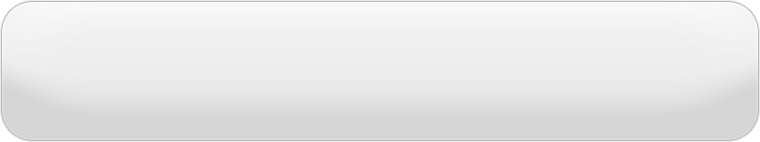 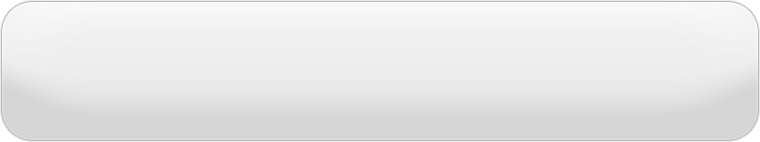 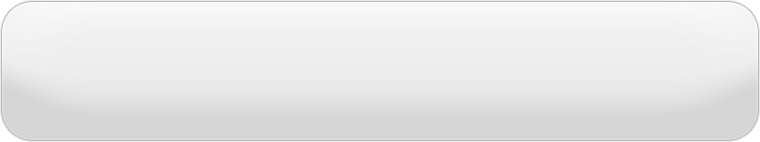 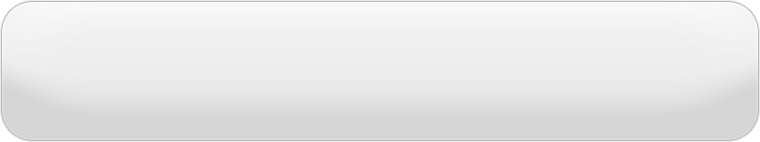 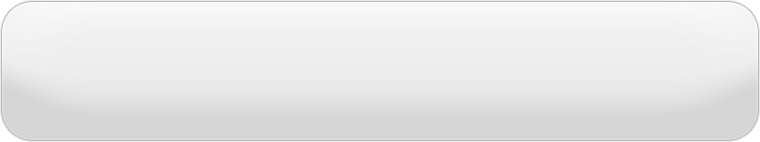 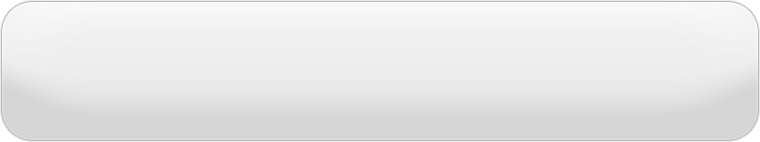 $ per PC
Value of Features
Benefit to You
Reduced deployment costs
Standardize images and keep fewer on hand (SoftGrid Application Virtualization)
=
$2
Sell sequencing and deployment services each time a MDOP user installs a new application (SoftGrid Application Virtualization)
Increased sale of new services
=
$15
Increased sale of additional products
New features will drive increased customer adoption (Software Assurance and MDOP)
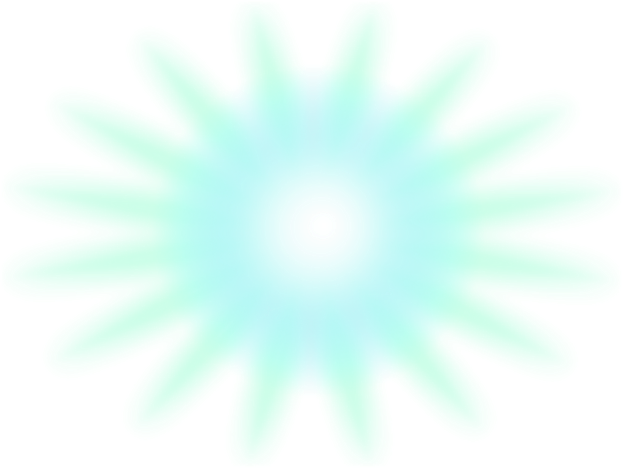 =
$9
$26 per PC!
Managed optimized desktop
Outsourcers
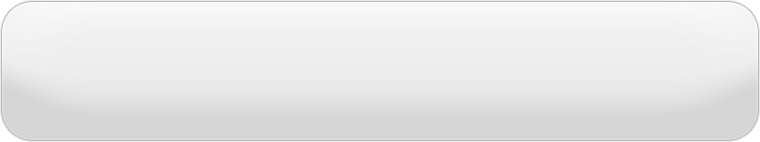 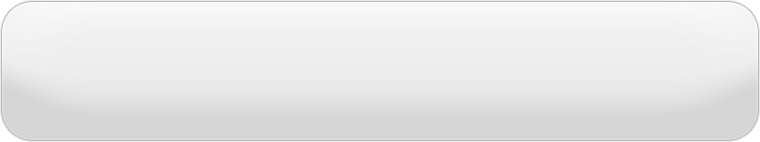 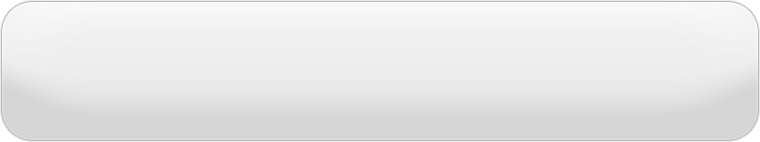 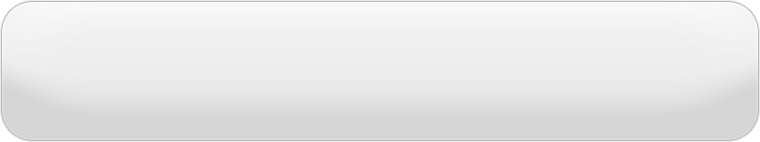 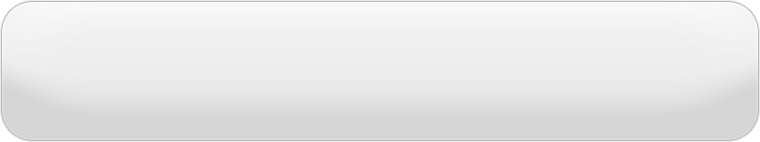 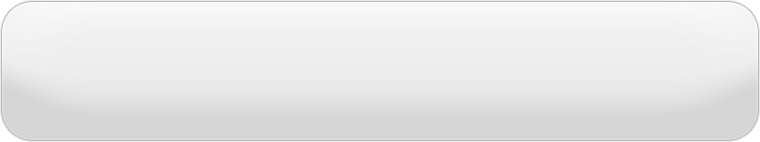 $ per PC
Value of Features
Benefit to You
Reduce deployment costs
Standardize images and keep fewer on hand (SoftGrid Application Virtualization)
=
$45
Reduce support costs
Centralize application support and eliminate app. to app. conflicts (SoftGrid Application Virtualization)
=
$60
Speed support resolution
Monitor errors to prevent potential crashes from ever occurring (DEM and DART)
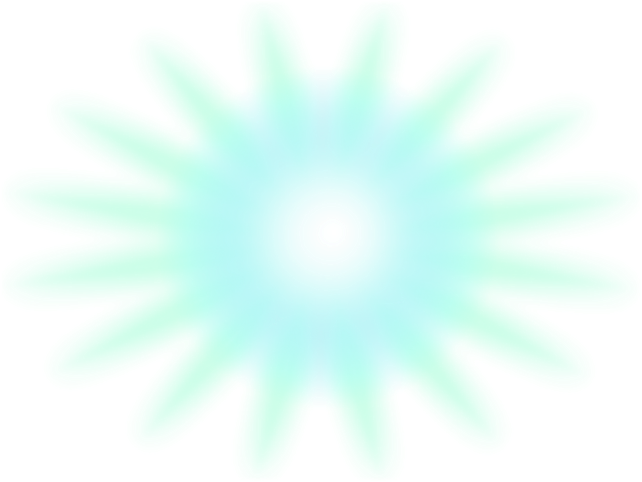 =
$25
$130 per PC!
Richtlijnen voor verkoop
Office attach  Windows wordt slechts in 1/3 van de gevallen ‘mee verkocht’
Verkoop het platform  bij een platform hoort een ‘gereedschapskist’ lees EA.
Verkoop de geoptimaliseerde werkplek  Met extra toegevoegde waarde in Software Assurance speciaal voor Windows  Enterprise editie! & MDOP
Sales / marketing training
https://partner.microsoft.com/40055817
2-daagse technische MDOP training
28-29 april Infosupport
7-8 mei en 14-15 mei CDG
22-23 mei Qwise
Schrijf je nu in voor de MDOP training
20
Windows Partner Solutions
Het Microsoft Partner programma voor de MidMarket
Leren
Kwalificeren
Marketing & Verkoop
Uitrollen & Beheren
http://www.microsoft.nl/partners/wps
Leren
Kwalificeren
Marketing & Verkoop
Uitrollen & Beheren
Doe de online sales en marketing training en ontvang $ 50 aan vouchers.
https://partner.microsoft.com/40048510


Schrijf nu in voor de 2-daagse technische MDOP training en ontvang een externe harde schijf.
https://training.partner.microsoft.com/plc



Verdiep u nu in de Windows Desktop Deployment specialisatie.
https://partner.microsoft.com/40029236
Ga het gesprek aan met uw klanten en bepaal gezamenlijk de juiste oplossing, met behulp van:

Business Value Assessment Tool
https://partner.microsoft.com/40047890

Application compatibility assessment Tool
https://partner.microsoft.com/40048425

Hardware compatibility assessment Tool
http://www.microsoft.com/MAP
Ontdek uw marktkansen in de MidMarket.


Vind hier alle materialen voor uw verkoop & marketing aktiviteiten.
http://www.microsoft.nl/partners/wps


Verdien credits met de Circle of Success middels Windows Vista assessments en verkopen.
http://www.circleofsuccess.nl
Gebruik voor het plannen en uitvoeren van deployments de Microsoft Deployment solution accelerator.
http://go.microsoft.com/?linkid=7561509

Profiteer van de bewezen voordelen van het deployment partner programma.
https://partner.microsoft.com/40030329
Alles over Windows Partner Solutions is te vinden op:
http://www.microsoft.nl/partners/wps
Windows Partner Solutions informatie
Algemeen
http://www.microsoft.nl/partners/WPS
Training
https://partner.microsoft.com/40055817
Specialisatie
https://partner.microsoft.com/40029236
Tooling
http://www.microsoft.com/MAP 
(hardware assessment)
https://partner.microsoft.com/40055823 
(business value assessment)
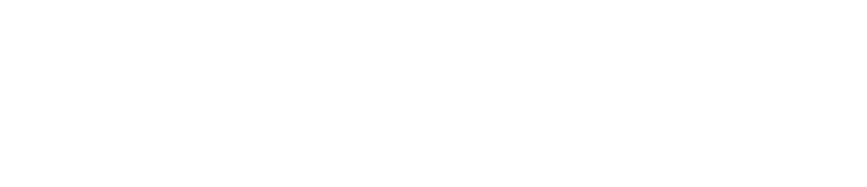 © 2008 Microsoft Corporation. All rights reserved. Microsoft, Windows, Windows Vista and other product names are or may be registered trademarks and/or trademarks in the U.S. and/or other countries. The information herein is for informational purposes only and represents the current view of Microsoft Corporation as of the date of this presentation. Because Microsoft must respond to changing market conditions, it should not be interpreted to be a commitment on the part of Microsoft, and Microsoft cannot guarantee the accuracy of any information provided after the date of this presentation. MICROSOFT MAKES NO WARRANTIES, EXPRESS, IMPLIED OR STATUTORY, AS TO THE INFORMATION IN THIS PRESENTATION.